Free PPT Templates: Allppt.com
You can download professional PowerPoint diagrams for free
PowerPoint
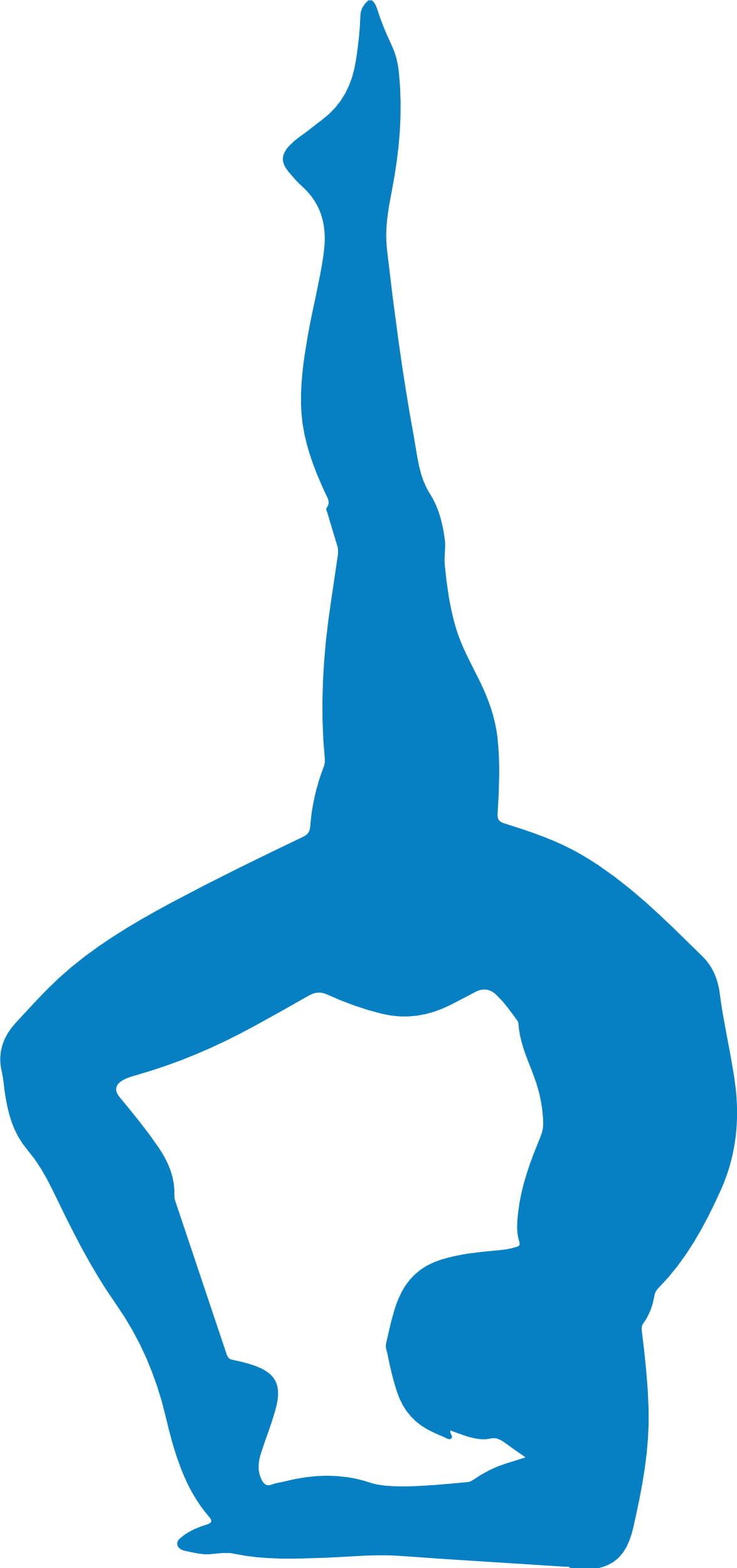 Presentation
Power PowerPoint Presentation
2008 ~ 2011  Text here
Example Text : Get a modern PowerPoint  Presentation that is beautifully designed.
                        I hope and I believe that this Template will your Time.

2011 ~ 2015  Text here
Example Text : Get a modern PowerPoint  Presentation that is beautifully designed.
                        I hope and I believe that this Template will your Time.

2015~ 2018 Text here
Example Text : Get a modern PowerPoint  Presentation that is beautifully designed.
                        I hope and I believe that this Template will your Time.

2018 ~ 2020 Text here
Example Text : Get a modern PowerPoint  Presentation that is beautifully designed.
                         I hope and I believe that this Template will your Time.
www.free-powerpoint-templates-design.com